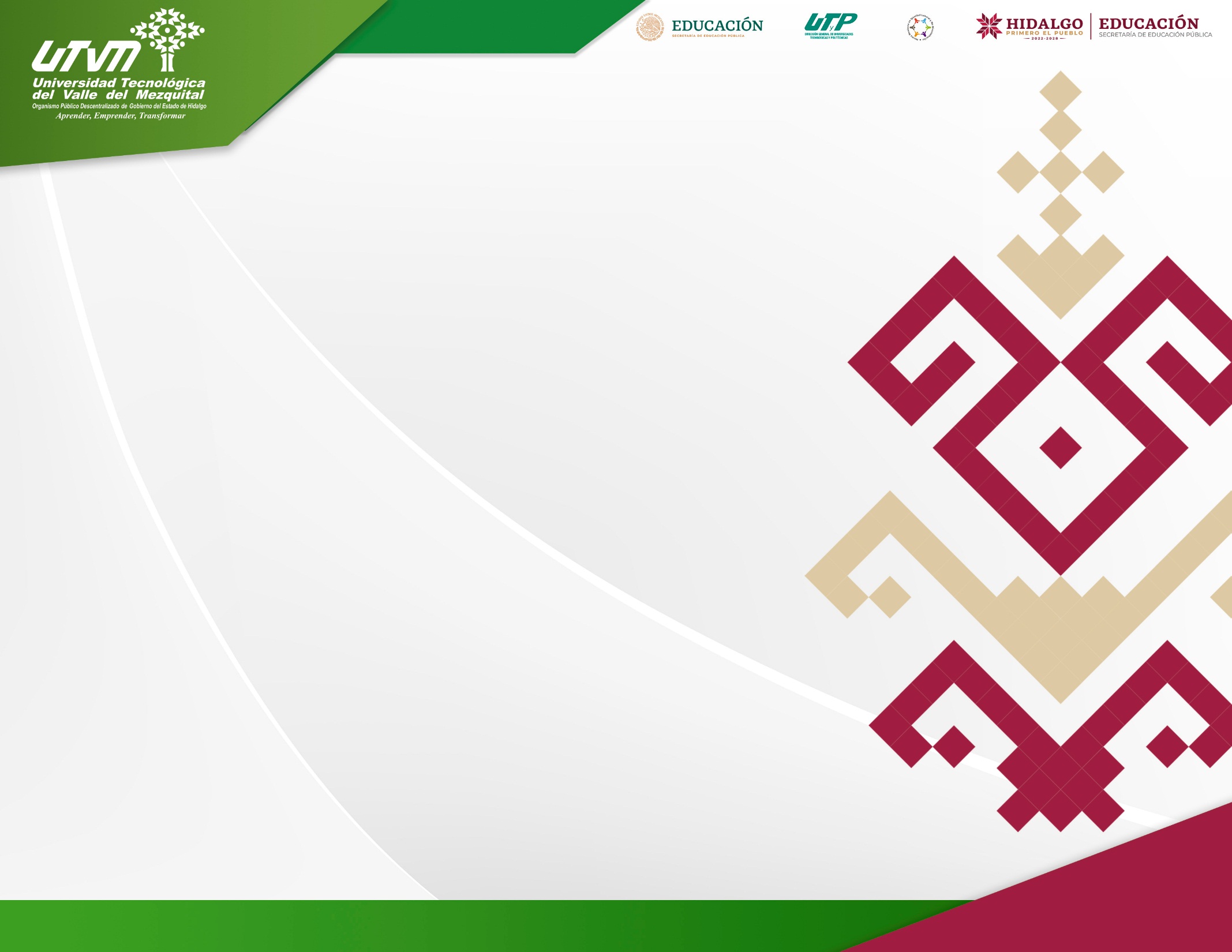 CTES
CONSEJO TÉCNICO DE EDUCACIÓN SUPERIOR
Comité de Ética y Prevención de Conflictos de Interés (CEPCI)
Sesión de Cierre
 y Planeación
Septiembre 2023
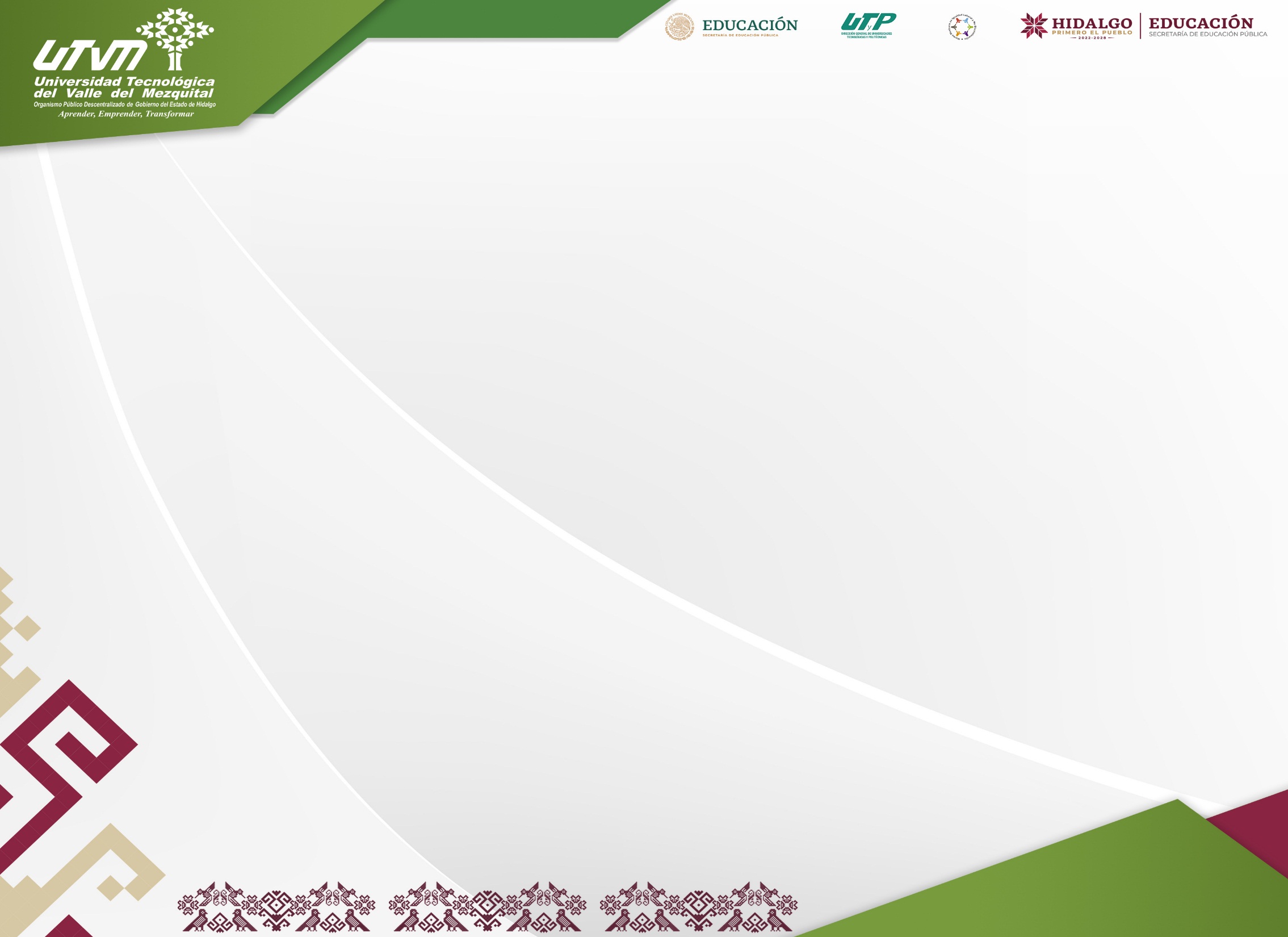 Sustento normativo
[Speaker Notes: Actividades de Satisfacción Escolar: Ceremonias Cívicas; Concurso de Altares; XXIV Jornada Académica Mecánica, Panel interactivo, Proyectos tecnológicos Sustentables; Plática Motivacional Yesenia y Joel, movilidad estudiantil PERÚ; Conferencia magistral, Sistemas Robotizados, Dr. Sergio Reyes Sánchez (JAPON)]
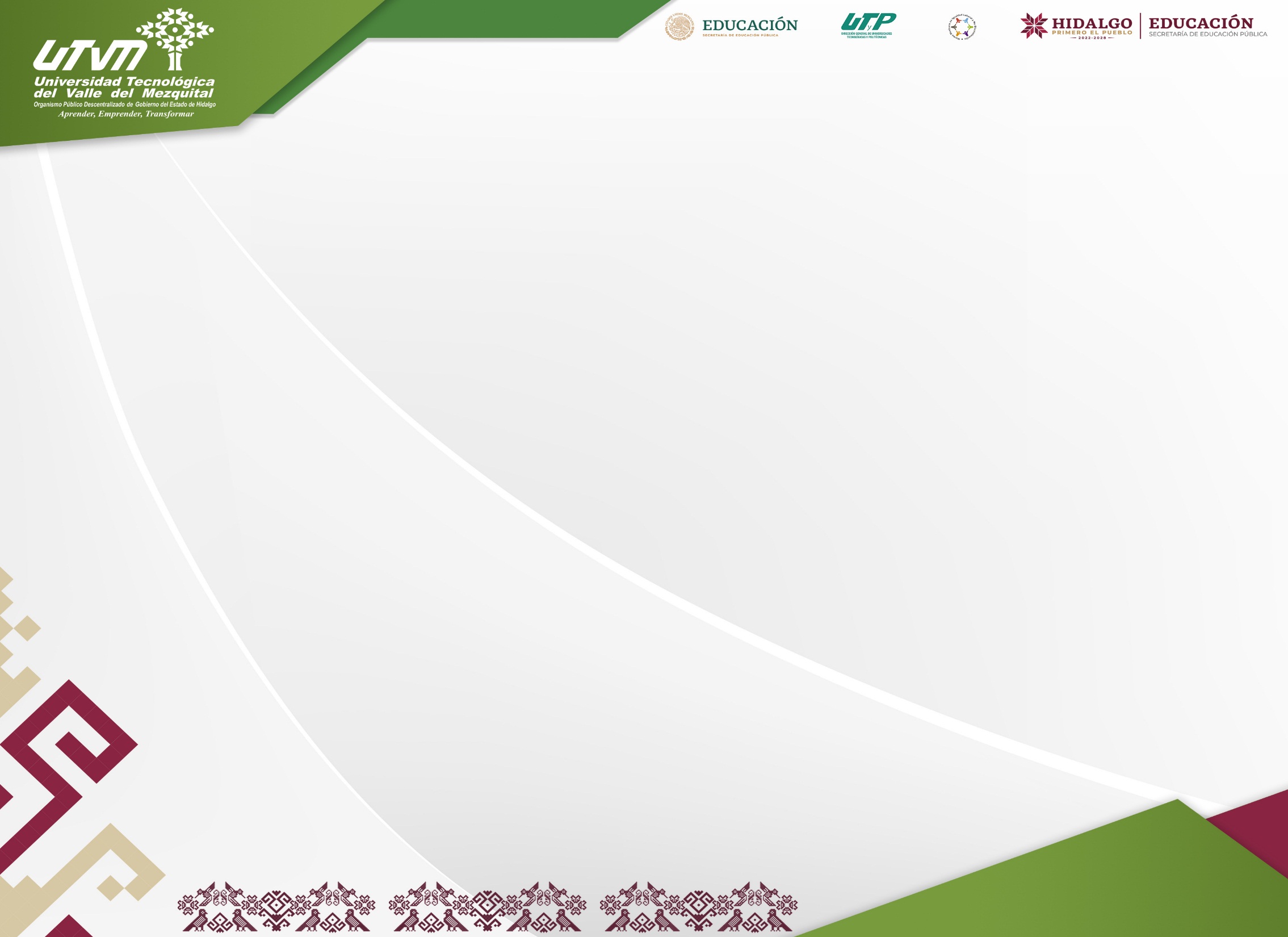 Sustento normativo
[Speaker Notes: Actividades de Satisfacción Escolar: Ceremonias Cívicas; Concurso de Altares; XXIV Jornada Académica Mecánica, Panel interactivo, Proyectos tecnológicos Sustentables; Plática Motivacional Yesenia y Joel, movilidad estudiantil PERÚ; Conferencia magistral, Sistemas Robotizados, Dr. Sergio Reyes Sánchez (JAPON)]
I. Presidente: La persona Titular de la Dirección de Administración y Finanzas;
II. Secretario Ejecutivo: La persona Titular de la Dirección de Vinculación y Extensión Universitaria;
Con base al acuerdo que crea el CEPCI de la UTVM, en el punto 2, el comité se integra de la siguiente forma:
III. Vocales: 
a) La persona Titular de la Dirección del Programa Educativo de Energías Renovables y Mecatrónica;
b) La persona Titular de la Dirección del Programa Educativo de Procesos Bioalimentarios; 
c) La persona Titular de la Dirección del Programa Educativo de Turismo y Gastronomía; 
d) La persona Titular de la Subdirección de Planeación y Evaluación; 
e) La persona Titular del Departamento de Servicios Estudiantiles; 
f) La persona Titular del Departamento de Recursos Materiales y 
g) La persona que ocupe el puesto de Secretaria de la Dirección de Administración y Finanzas
Con base al acuerdo que crea el CEPCI de la UTVM, en el punto 2, el comité se integra de la siguiente forma:
Funciones del CEPCI
Elaborar y aprobar, durante el primer trimestre de cada año, su programa anual de trabajo;
Vigilar la aplicación y cumplimiento del Código de Ética;
Fungir como órgano de consulta y asesoría especializada en materia de ética, integridad y prevención de conflictos de interés en el desempeño del servicio público;
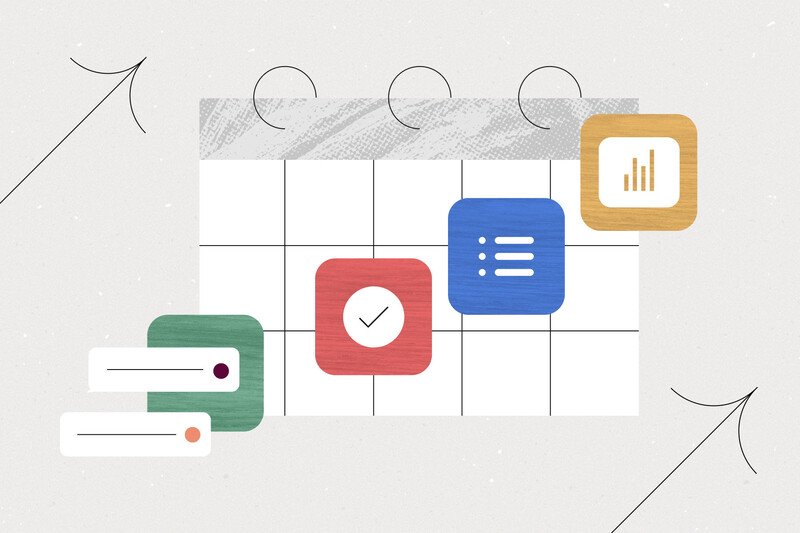 Funciones del CEPCI
Establecer y difundir el procedimiento de recepción y atención de los incumplimientos al Código de Conducta;
Formular observaciones y recomendaciones en el caso de denuncias derivadas del incumplimiento al Código de Ética o al Código de Conducta;
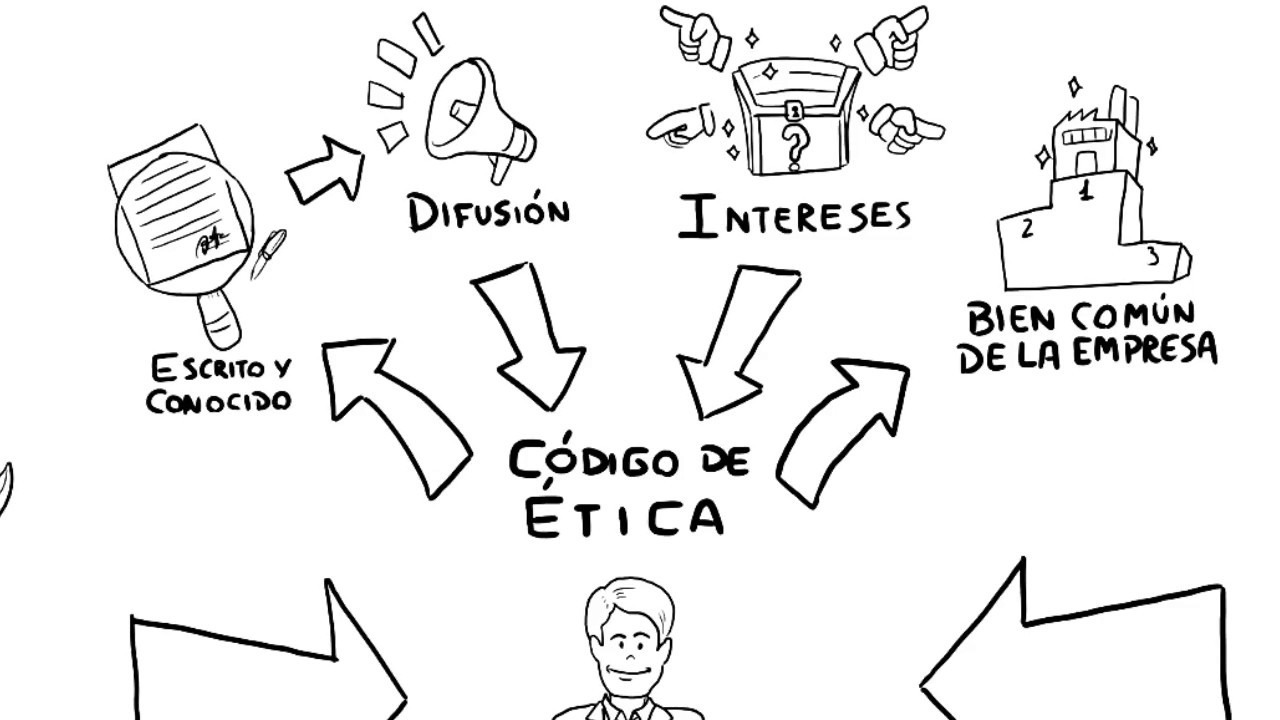 Funciones del CEPCI
Difundir y promover los contenidos del Código de Ética y del Código de Conducta;
Fomentar la implementación de políticas, lineamientos, estrategias y demás acciones permanentes sobre el respeto a los derechos humanos, prevención de la discriminación e igualdad de género y los demás principios y valores contenidos en el Código de Ética y en el Código de Conducta;
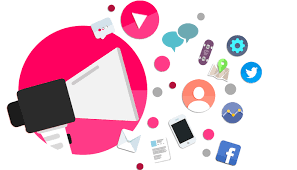 Funciones del CEPCI
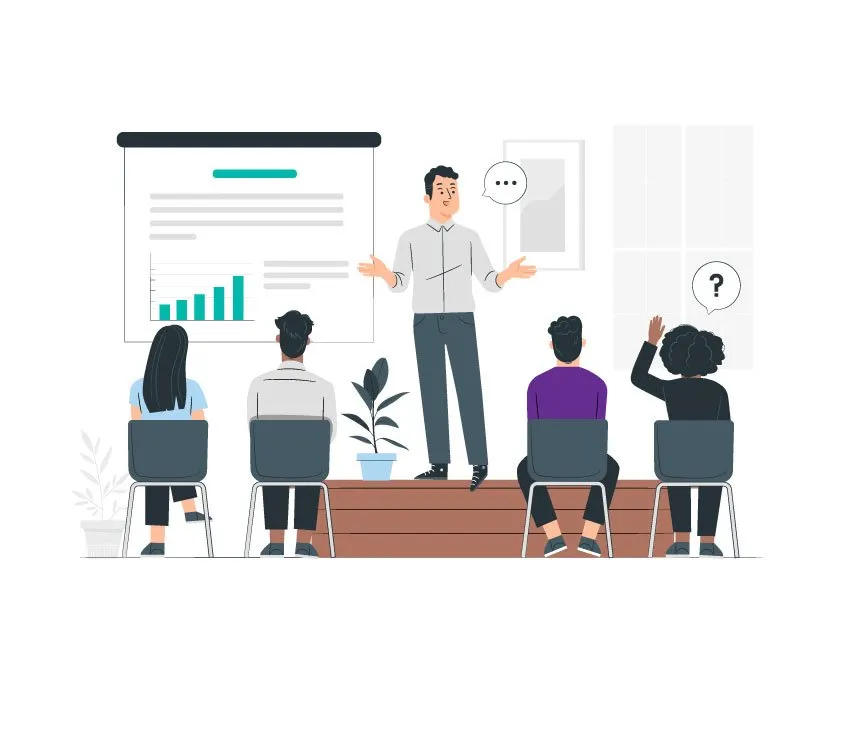 Promover en coordinación con la Unidad, programas de capacitación y sensibilización en materia de ética, integridad y prevención de conflictos de interés;
Establecer las comisiones que estime necesarias para el cumplimiento de sus funciones;